SpielberichtOnline - SBO
Wir machen gemeinsam ein Spiel!
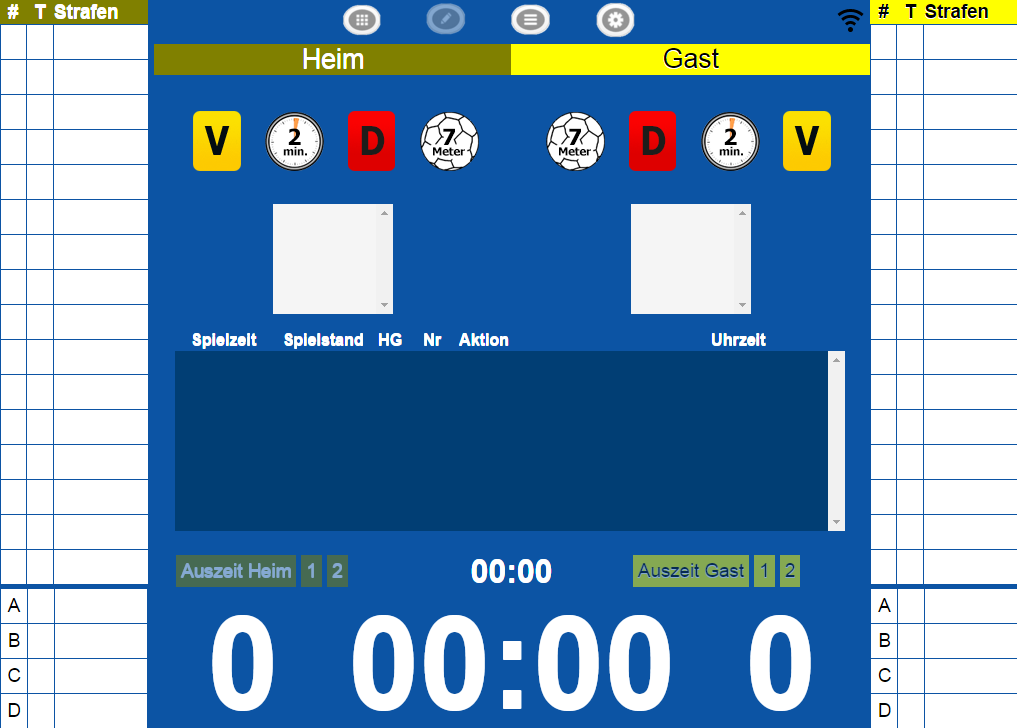 Schritt für Schritt.
SpielberichtOnlineSBO
Link & Zugangsdaten
http://sbo.handball4all.de

Test-Zugang: (es sind immer 3 Spiele ladbar)
Vereinsnummer:		90001
PIN Heim:			123456
PIN Gast:			123456
PfHV
[Speaker Notes: LIVE-Spiel mit den TeilnehmerInnen]